Муниципальное бюджетное дошкольное образовательное учреждение детский сад «Оленёнок», п.Тазовский
Занятие №3
Февраль
Средняя группа
«Паровоз»
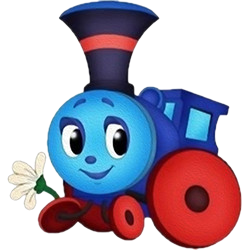 Составила презентацию: 
Емелова Ольга Николаевна
Музыкальный руководитель
2021г.
Слушание музыки
«Смелый наездник» муз.Р.Шумана
     Побеседовать о музыке, характере, 
о наездниках
Пальчиковая гимнастика
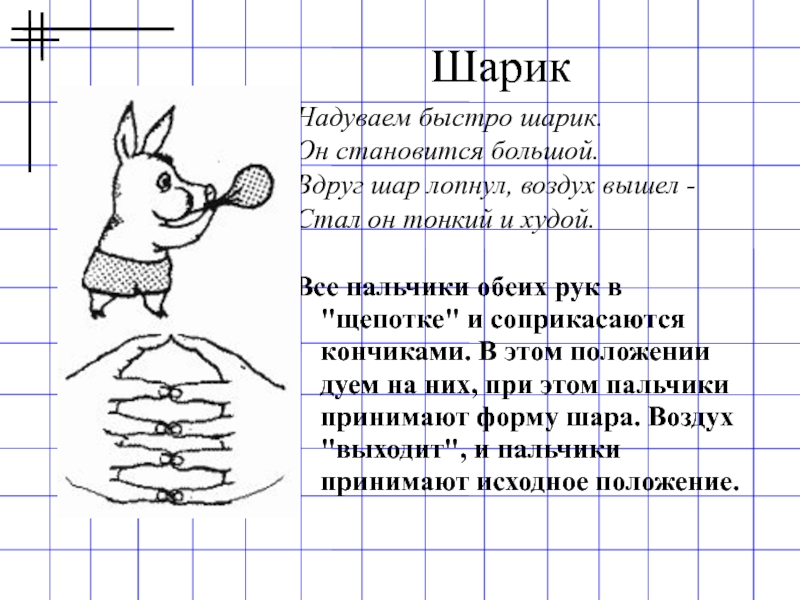 Пение «Паровоз» муз.Г.Эрнесаксапеть спокойно, без напряжения
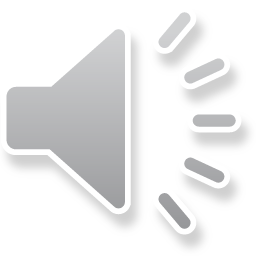 Едет, едет паровоз —Две трубы и сто колес,Две трубы, сто колес,Машинистом — рыжий пес.Две трубы, сто колес,Машинистом — рыжий пес.
Мы к соседям в гости едем,Едем к тиграм и медведям.Ожидайте в гости нас,Мы приедем ровно в час.

Едет, едет паровоз...Чух, чух, чух, — пыхтит наш пес.Пятьдесят поросятНа подножках здесь висят.Пятьдесят поросятНа подножках здесь висят.
Зайке страшно, еле дышит:Зайцем едет он на крыше.Потерял он свой билет,А на новый — денег нет.

Едем, едем, ту-ту-ту!Остановка на мосту.Озорной ручеекНам дорогу пересек.Озорной ручеекНам дорогу пересек.
Остановка, остановка!Мы на травку спрыгнем ловко.Семь котят и семь утятИскупаться здесь хотят.
Музицирование
Ритмично играть под музыку бубенцами, маракасами, 
Бубном, можно придумать стишок под пьесу
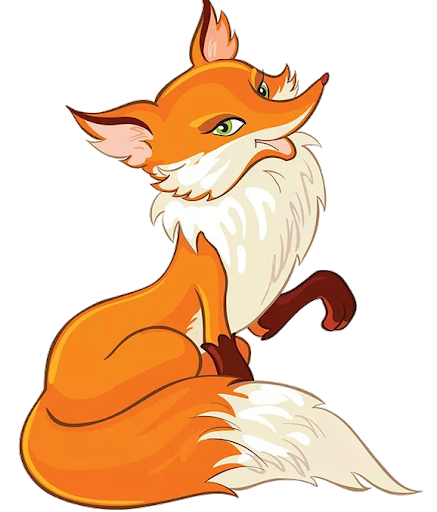 «Пляска с султанчиками»
Дети – «зайцы» стоят в кругу, в центре – «Лиса».
Дети выполняют движения под слова
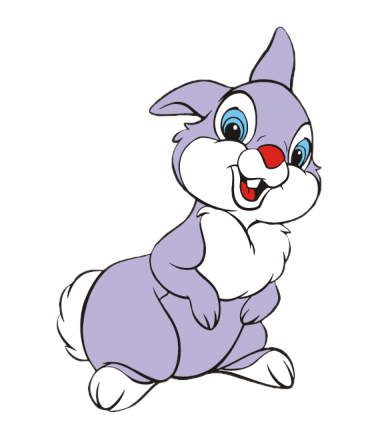 Игра-песня «Топотуха»Выполнять движения и действия по по тексту с хорошим настроением
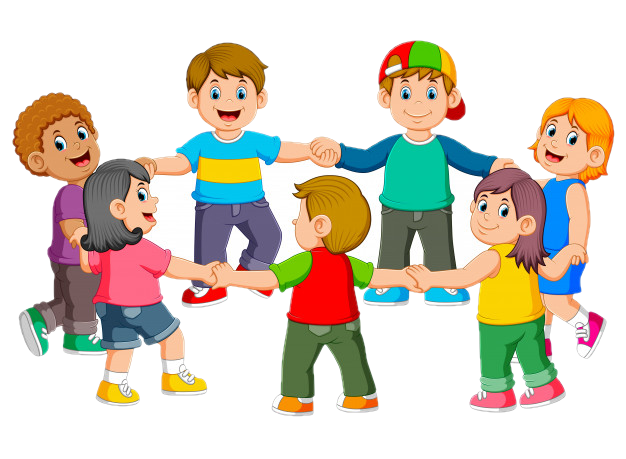 Автор шаблона:Фокина Лидия Петровна учитель начальных классов МКОУ «СОШ ст. Евсино»
https://www.youtube.com/watch?v=3ZvcH14Vshk – «Смелый наездник» Р.Шуман
Сайт http://linda6035.ucoz.ru/    
  https://www.youtube.com/watch?v=l0NY_a57Ph8 – оркестр «Смелый йнаездник»
https://www.youtube.com/watch?v=jkq7_2bPFlE «Маша спит» муз.Г.Фрида
Интернет-ресурсы:
Бордюр http://img-fotki.yandex.ru/get/9800/134091466.189/0_fa944_dc6be0c1_S 
Снежинки http://img-fotki.yandex.ru/get/6504/16969765.37/0_68691_2deb58b6_M.png
СПАСИБО АВТОРАМ ФОНОВ И КАРТИНОК